Le projet BALE pour le climat scolaire
Un projet pour l’école
Une vision de société
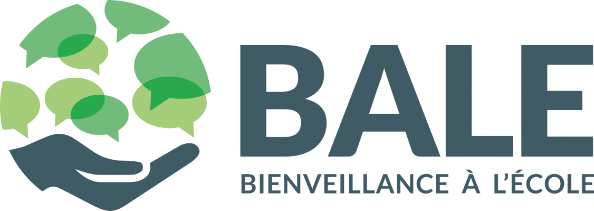 1
Préjugés, discrimination, violences
Il est urgent  et possible d’agir efficacement
La bienveillance à l’école
L’école constitue l’environnement de prédilection pour agir.
L’école préfigure et prépare à la vie en société.
MAIS : les enseignants ne sont pas suffisamment armés pour affronter la problématique.
Un véritable problème de société.
Une source de difficultés au sein de l’école.
2
Bienveillance et climat scolaire
3
Climat scolaire positif
La recherche internationale a largement établi l’impact très fort du climat scolaire. 
« L’amélioration du climat scolaire est devenu un enjeu majeur de politique publique en matière d’éducation ».




Debarbieux, E., Anton, N. , Astor, R.A., Benbenishty, R., Bisson-Vaivre, C., Cohen, J., Giordan, A., Hugonnier, B., Neulat, N., Ortega Ruiz, R., Saltet, J., Veltcheff, C., Vrand, R. (2012). Le « Climat scolaire » : définition, effets et conditions d’amélioration. Rapport au Comité scientifique de la Direction de l’enseignement scolaire, Ministère de l’éducation nationale. MEN-DGESCO/Observatoire International de la Violence à l’École. 25 pages.
Debarbieux, E. (2015). Du « climat scolaire »: définitions, effets et politiques publiques. Education et formations, 88-89, 11-27.
4
Climat scolaire positif
Impact sur les élèves
5
Climat scolaire positif
Impact sur le groupe classe
favorisent :
mixité sociale (axe 4)
inclusion (axe 4)
6
Climat scolaire positif
Impact sur les enseignants
7
Éléments constitutifs du climat scolaire
8
L’action de BALE
9
BALE rencontreles objectifs du Pacte pour un enseignement d’excellence
10
Axes du Pacte et climat scolaire
Axe 1 : renforcer le plaisir d’apprendre.
Axe 2 : développer le travail collaboratif, le tutorat, la stabilité de l’équipe.
Axe 4 : réduire l’absentéisme, le décrochage, le redoublement, l’échec et favoriser la mixité sociale et l’inclusion.
Axe 5 : prévenir le harcèlement et la violence ; développer le bien-être et la qualité de vie à l’école ; renforcer la démocratie.


Le climat scolaire est l’un des facteurs à améliorer les plus fréquemment cités par les écoles dans le cadre du plan de pilotage.
11
Santé
Estime de soi et bien-être
Climat scolaire positif et objectifs du Pacte
Cohésion sociale
Citoyen responsable, mixité sociale et inclusion
Climat scolaire positif
Pacte
Réussite scolaire
Acteur économique
12
« Investir 1$ dans le développement des compétences socio-émotionnelles des professionnels de l’enfance permet d’économiser 100$ à l’âge adulte en prévenant les risques de chômage, de délinquance et autres types de déviance. Plus on investit tôt, meilleurs sont les résultats. Il faudrait investir au maximum dans la petite enfance ».

J. Heckman, Prix Nobel, cité par C. Gueguen, Heureux d’apprendre à l’école (2018), p. 141, R. Laffont, Paris.Dossier de présentation - 2019
13
méthode
14
La méthode
Les personnes
15
Le cercle de parole « magique, de confiance »
Le bien vivre ensemble ne s’enseigne pas comme une matière quelconque. 
Avant de se faire enseigner, de faire appel aux facultés cognitives, les enfants doivent apprendre à se sentir, se connaître, s’estimer et, pratiquement dans un même mouvement, ressentir, découvrir, connaître et progressivement reconnaître l’autre dans sa similarité et sa diversité. 
Le ressenti précède le cognitif. Il y dispose.
16
Phase 1 : Le dépôt de la parole, des règles du cercle libératrices
Ces règles sont réellement sécurisantes et, très rapidement, les enfants veillent à ce que chacun s’y conforme scrupuleusement, en particulier l’engagement au secret, l’absence de jugement et de moquerie. La parole s’en trouve libérée et l’émotion s’exprime, apaisée et apaisante.
17
Je me souviens de ce que les autres enfants ont exprimé et je leur restitue les faits sans commenter.
J’établis des liens entre les témoignages.
Phase 2: le rappel de la parole, l’intégration cognitive
Le souvenir des témoignages individuels par les autres enfants et l’établissement de concordances sont ressentis comme des signes de reconnaissance très valorisante.
18
Un processus l’air de rien
Le programme agit de façon coordonnée sur trois facteurs essentiels du développement "socio-affectif. 
Le processus mobilise les émotions, s’accomplit de façon quasi osmotique, par induction, « l’air de rien ».
19
En classe (hors cercles)
Apprentissages et liens avec les matières
La méthode peut être adaptée avec profit, en classe, pour l’apprentissage des matières, en particulier les cours de français, géographie, histoire, sciences…
Introduction aux discussions à visée philosophique.
La progression se fait naturellement du « je », à « les autres », puis « moi et les autres », enfin au  général et au concept. Les enfants développent un regard plus large et plus objectif et tendent à raisonner à l’échelle du monde.
20
La méthode
L’institution
21
L’Ecole citoyenne
Le programme Ecole Citoyenne est issu de la pédagogie institutionnelle (F. Oury) et a été développé au sein du programme BALE suite à un partenariat avec le MIEC. 
Il postule l’implication de tous les acteurs de l’école - élèves et adultes - à son fonctionnement démocratique et inclusif.
22
L’Ecole citoyenne
Formation de deux jours 
Installation du Conseil de l’école et des conseils de classes collaboratifs
Outils de parcours et de progression des élèves
Préparation des équipes à travailler le rapport à la loi avec les élèves
Supervision en fin d’année
23
Les lieux intermédiaires
24
Habiter son école
Le réfectoire 
La cour de récréation  
Les couloirs  
Les sanitaires

Pour chacun de ces lieux, le programme propose des projets, des animations et des aménagements concrets.
25
Les acteurs parascolaires
26
Parents partenaires
Le programme vise à rapprocher les parents de l’école, il :

initie les parents au programme des cercles de parole ;
introduit des thèmes liés à la parentalité et  le rapport à l’école ;
forme les parents à la communication non violente et à la médiation ;
prépare des parents au rôle de facilitateurs relais entre l’école et les autres parents.
27
La méthode
Les modules
28
Les modules: le catalogue des formations
Prévention et intervention en situation de harcèlement ou de violence
Dynamique de classe
Communication non violente et renforcement des comportements prosociaux
Médiation et gestion de conflits
Estime de soi et portfolio
Module interculturel
29
Partenariat avec les écoles
30
Accord de partenariat
BALE
Prend en charge la formation et l’accompagnement rapproché des enseignants pendant minimum trois ans.
Au-delà, une maintenance annuelle (cahier de charges et labellisation) peut être assurée à la demande de l’école.
(Option: ensemble de l’équipe scolaire)
FCC (obligatoire et volontaire) des différents réseaux.
L’école
La direction adhère pleinement au projet, considère positivement les aménagements d’agenda requis par la formation et les séances d’intervision des enseignants, met à disposition un local correctement équipé dédié aux cercles de parole.
Au moins 70% des enseignants de l’école s’engagent volontairement à participer aux multiples activités du projet jusqu’à son terme, sauf empêchement majeur.
31
Concrètement en année 1
Une formation de base de 4 jours (2+2) + 2 mercredis* et le suivi au moyen de:
20 fiches de séances par an par classe ;
2 séances d’accompagnements par classe ;
2 séances d’intervision ;
enquêtes bien être ex ante et ex post ;
2 rapports d’activité (intermédiaire et final).
Ces moyens permettent de s’assurer de la bonne compréhension, de la bonne mise en pratique du programme et du plein et bon usage des outils; de redresser d’éventuelles erreurs; de conseiller divers scénarios et développements adaptés aux situations particulières. 
* Accompagnement à l’élaboration et à l’implémentation d’un projet d’école en travail collaboratif
32
Concrètement sur 3 ans (voir catalogue des formations)
33
Les effets de la formation
La formation est l’occasion, pour chacun, d’expérimenter la méthode « en vrai », d’en éprouver personnellement les effets, au plan émotionnel, en sa qualité d’individu, de membre d’une équipe et les relations nouvelles qui s’établissent entre pairs.
L’implication exigée de la majorité de l’équipe éducative assure cohérence au projet pédagogique de l’école, cohésion au sein du groupe et le développement d’un véritable esprit d’équipe marqué d’empathie et naturellement disposé aux collaborations. 
L’implication dans le processus des personnels d’autres services (éducateurs, personnel administratif…) accentue encore la cohésion et le développement d’une véritable culture d’école.
34
Ce qui singularise BALE
Agit en amont, dès l’école maternelle, avant que ne s’installent les travers. 
Agit de façon holistique.
Forme les équipes pédagogiques au complet pour assurer cohérence au projet pédagogique et cohésion de l’équipe.
Accompagne pendant trois ans pour assurer l’autonomie de l’équipe scolaire et la pérennité du programme.
S’inscrit et s’intègre dans la vie de l’école, ses projets et son plan de pilotage.
Entreprend de valider les effets de son programme et de sa méthode.
Entend agir sur l’école et sur la société à travers l’école.
Ambitionne son déploiement systémique.
Souhaite intégrer le cursus des futurs enseignants en formation.
35
Les écoles partenaires
Au total:

+5000 élèves
+200 enseignants
2016
1 école
2017
4 écoles
2018
8 écoles
2019
14 écoles
36
Evaluation de la formation BALE
Les résultats
38
En chiffres (enseignants)
Des enquêtes ont été menées en début et fin de première année du projet, soit près de 9 mois de mise en pratique, à l’école Emile Bockstael (2016-2017). Les enseignants sont quasi unanimes à considérer une amélioration forte à très forte sur pratiquement toutes les questions posées.
39
En chiffres (constats d’enseignants)
40
En chiffres (enfants)
Les résultats comparés, en fin d’année, entre enfants participant au projet et ceux qui n’y participent pas indiquent une amélioration notable des notes au bénéfice des premiers.
41
Enfants - Quelques faits saillants
Fermeture du cercle: tous les enfants se donnent la main. « On repense à ce qui a été dit, on se souvient et on le dépose au milieu » (enseignante animatrice). Tous les enfants se mettent à applaudir – d’initiative! – avec un incroyable enthousiasme pendant… plusieurs minutes. Grosse émotion.
L’enseignante confie à l’observateur qu’elle a aperçu, pendant la récréation, après une séance, la totalité des enfants spontanément réunis en cercle pour un jeu en commun, sans intervention d’un tiers quelconque… Elle n’avait jamais vu ça, en général la classe est éclatée en de nombreux petits groupes!
Un enfant propose à une nouvelle arrivée « de venir jouer avec moi si tu te sens seule ». Un autre surenchérit et fait la même proposition à l’ensemble des enfants.
Les enfants ont spontanément proposé de rédiger un « livre ProDAS ». Ils expliquent à l’animatrice : « On pourra se souvenir quand on sera en secondaire, on sera contents de venir le consulter et relire ce qu’on a dit avec l‘institutrice ».
Des enfants se disent choqués que des enseignants d’autres classes ne se soient pas engagés dans le projet et privent les enfants de leurs classes des bienfaits des cercles.
Un enfant souhaite adresser un message à un autre enfant: « Tu sais, tu existes en tout temps et chacun à un rôle sur terre. Tu peux venir chez moi et recevoir de l’aide quand tu en as besoin »… Moment d’intense émotion (thème sur l'aide).
42
Enfants - Quelques faits saillants
Des garçons expriment le regret que les filles ne s’expriment pas davantage (3 sur 15 se sont exprimées en première phase) et souhaiteraient mieux les connaître. Une des filles déclare craindre les moqueries. Plusieurs intervenants déclarent prendre conscience que la réserve des filles résulte du comportement du groupe et qu’il est important d’adopter des règles et attitudes qui permettent un réel partage.
Les enfants d’une classe ont d’initiative décidé de prêter le serment de respecter la confidentialité (ce fut un très beau moment).
Instauration d’un rituel original : les enfants, en ouvrant le cercle, s'écrient « Faites silence, faites silence, le cercle magique commence », suivi d’un moment de relaxation. A la fin du cercle, un élève émet un bruit immédiatement imité par les autres « Faites du bruit, faites du bruit, le cercle magique est fini ».
Dans plusieurs classes, des cercles ont été gérés – souvent admirablement – par des élèves.
Une enseignante rapporte que, lors d’une semaine de classe à la mer, les  interpellant sur les raisons de leur retard récurrent au moment du repas, elle a été stupéfaite d'apprendre que les filles avaient pris l'initiative d’organiser un cercle entre elles, tous les soirs de la semaine.
Des enfants voudraient connaître le nom de l’inventeur du programme, le remercier et disent que la méthode devrait être appliquée partout.
43
Enseignants - Témoignages et avis (Relations)
Enseignants - élèves
De manière générale, les enseignants se sentent plus à l’aise pour lutter contre les préjugés, l’exclusion et pour susciter la bienveillance entre les enfants. Plusieurs enseignants évoquent une humanisation de la relation. 
Je les comprends mieux et pour leur part, ils prennent conscience de ce que nous aussi, nous avons été des enfants et avons rencontré des difficultés qu’il nous a fallu surmonter. 
L’entente est meilleure.
Il y a un climat de plus grande confiance entre eux et  moi. 
Plus que de la confiance, c’est pratiquement un sentiment d’amour qui émerge et se développe. Je suis très fière d’eux. 
J’aime beaucoup ces moments privilégiés avec mes élèves.
Il y a plus d’échanges entre les élèves et les enseignants. Mon regard a changé. Je suis davantage informée de leurs difficultés de vie et je peux adapter mon attitude en conséquence.
Les enfants sont très touchés par ce que je dis et moi par ce qu’ils disent, c’est un ciment entre nous.
Les enfants, même les plus introvertis, viennent beaucoup plus volontiers vers moi. L’ambiance s’améliore, tout cela est très émouvant.
Une enseignante de maternelle évoque des « moments de grâce ».
44
Enseignants - Témoignages et avis (Relations)
Entre collègues
Des enseignants déclarent qu’ils ont réellement appris à connaître (on a découvert !) plusieurs de leurs collègues à l’occasion des journées de formation et que des liens de travail se sont noués tant avec leurs collègues de même niveau que d’autres niveaux.
Commentaire d’un directeur d’école : « Concernant "l’esprit d’équipe", quelque chose de particulièrement bénéfique a été constaté au sein de mon équipe : l’intégration éclair des nouveaux enseignants. On a gagné 3 ans en 3 jours. Cela mérite d’être signalé : c’est une singulière plus-value pour toute direction. »
Dossier de présentation 2019-2020
45
Les résultats - en résumé…
Les effets sont saisissants, souvent émouvants, inattendus par la rapidité d’occurrence et l’intensité des effets. 
Sur les enfants : prise de parole et participation effective aux séances, sentiments d’apaisement et de bonheur, expressions d’enthousiasme et d’empathie, applaudissements spontanés, déclarations et postures émouvantes… Comme un irrépressible effet libérateur de tensions trop longtemps contenues.
Mais aussi sur les enseignants : état de grâce, « les enfants me montrent le chemin », « leur maturité m’étonne », etc.
Et dans les relations que les uns et les autres entretiennent entre eux au sein de leurs catégories respectives et entre elles.
Dossier de présentation 2019-2020
46
Objectifs en cours
Validation académique 
Formation d’ambassadeurs et personnes relais
Intégration du programme dans le cursus des futurs enseignants en Hautes Ecoles et Universités
Déploiement systémique en FWB
Les Journées de la francophonie du climat scolaire
Dossier de présentation - 02/2020
47
Les partenaires de BALE
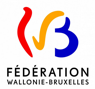 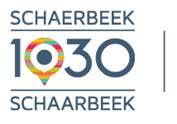 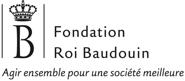 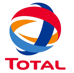 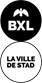 Dossier de présentation - 02/2020
48
Contact
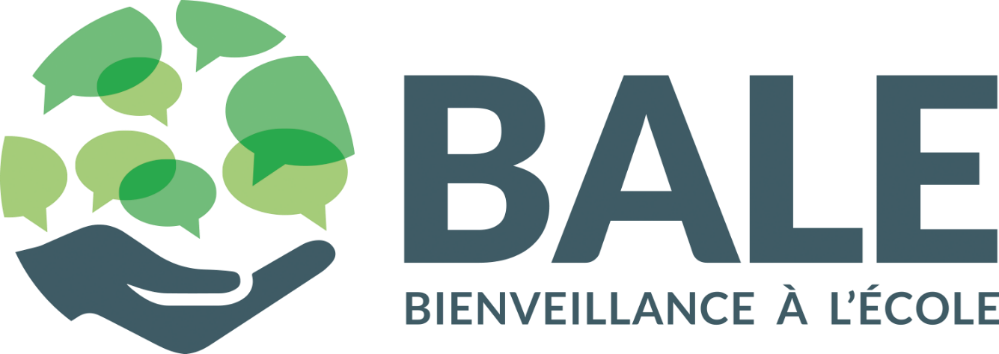 info@bienveillance-ecole.be
www.bienveillance-ecole.be
49